Uczestnicy postępowania
ORGANY PROCESOWE
Uczestnicy procesu karnego
STRONY PROCESOWE
PRZEDSTAWICIELE PROCESOWI STRON
PRZEDSTAWICIEL SPOŁECZNY
Uczestnik procesu- osoba biorąca udział w postępowaniu karnym w roli określonej przez przepisy prawa.
OSOBOWE ŹRÓDŁA DOWODOWE
POMOCNICY ORGANÓW PROCESOWYCH
Organ procesowy - uczestnik postępowania, organ państwowy o strukturze organizacyjnej określonej przez przepisy prawa oraz wyposażony przez te przepisy w określone uprawnienia i obowiązki.
Sąd jako organ postępowania karnego
Centralne miejsce sądu w procesie karnym, który m.in. rozstrzyga o odpowiedzialności karnej oskarżonego oraz dokonuje wielu innych czynności związanych z zagwarantowaniem praw i wolności uczestników postępowania.

Prawo do sądu to jedno z podstawowych praw człowieka, które jest zagwarantowane nie tylko na gruncie konstytucyjnym, ale także konwencyjnym (art. 6 EKPCz, art. 14 MPPOiP, art. 45 ust. 1 Konstytucji RP).
Znaczenie procesowe pojęcia „sąd”
Sąd to zespół osób lub osoba wyposażeni w atrybut niezawisłości, powołani do sprawowania wymiaru sprawiedliwości w imieniu Rzeczypospolitej Polskiej oraz w szczególnej procesowej formie.
Procesowe znaczenie pojęcia „sąd” jest synonimem takich nazw jak „skład orzekający” czy też „sędzia orzekający jednoosobowo”.
Prawo do sądu
Art. 45 § 1 Konstytucji RP
Każdy ma prawo do sprawiedliwego i jawnego rozpatrzenia sprawy bez nieuzasadnionej zwłoki przez właściwy, niezależny, bezstronny i niezawisły sąd.
Art. 10 Konstytucji RP

Ustrój Rzeczypospolitej Polskiej opiera się na podziale i równowadze władzy ustawodawczej, władzy wykonawczej i władzy sądowniczej.

Władzę ustawodawczą sprawują Sejm i Senat, władzę wykonawczą Prezydent Rzeczypospolitej Polskiej i Rada Ministrów, a władzę sądowniczą sądy i trybunały.
Art. 173 Konstytucji RP
Sądy i Trybunały są władzą odrębną i niezależną od innych władz.

Art. 178 ust. 1 Konstytucji RP
Sędziowie w sprawowaniu swojego urzędu są niezawiśli i podlegają tylko Konstytucji oraz ustawom.

Art. 175 ust. 1 Konstytucji RP
Wymiar sprawiedliwości w Rzeczypospolitej Polskiej sprawują Sąd Najwyższy, sądy powszechne, sądy administracyjne oraz sądy wojskowe.

Art. 177 Konstytucji RP
Sądy powszechne sprawują wymiar sprawiedliwości we wszystkich sprawach z wyjątkiem spraw ustawowo zastrzeżonych dla właściwości innych sądów.
Art. 179 Konstytucji RP
„Sędziowie są powoływani przez Prezydenta Rzeczypospolitej, na wniosek Krajowej Rady Sądownictwa, na czas nieoznaczony.”
Właściwość sądu
Właściwość sądu- obowiązek i zarazem uprawnienie sądu do dokonania określonej czynności procesowej lub zespołu czynności procesowych.

Właściwość rzeczowa
Właściwość miejscowa
Właściwość funkcjonalna
Właściwość z delegacji
Właściwość z łączności spraw
Właściwość rzeczowa - kompetencja sądu do rozpoznawania sprawy w pierwszej instancji.

Kryterium: rodzaj przestępstwa.

Sąd rejonowy rozstrzyga w pierwszej instancji w sprawach dotyczących wszystkich kategorii przestępstw z wyjątkiem tych, które zostały przekazane rozpoznawania sądowi okręgowemu (art. 24 k.p.k.)
Art. 25. §  1.  Sąd  okręgowy  orzeka  w  pierwszej  instancji  w  sprawach  o następujące przestępstwa: 
1)  o zbrodnie określone w Kodeksie karnym oraz w ustawach szczególnych;
2)  o występki określone w rozdziałach XVI i XVII oraz w art. 140–142, art. 148 
§ 4, art. 149, art. 150 § 1, art. 151–154, art. 156 § 3, art. 158 § 3, art. 163 § 3 i 4, art. 165 § 1, 3 i 4, art. 166 § 1, art. 173 § 3 i 4, art. 185 § 2, art. 189a § 2, art. 210 § 2, art. 211a, art. 252 § 3, art. 258 § 1–3, art. 265 § 1 i 2, art. 269, art. 278 § 1 i 2 w zw. z art. 294, art. 284 § 1 i 2 w zw. z art. 294, art. 286 § 1 w zw. z art. 294, art. 287 § 1 w zw. z art. 294, art. 296 § 3 oraz art. 299 Kodeksu  karnego;
3)  o występki, które z mocy przepisu szczególnego należą do właściwości sądu okręgowego.
Właściwość miejscowa - pozwala na stwierdzenie, który z sądów tego samego rzędu posiada kompetencje do rozpoznania konkretnej sprawy.

Podstawowe kryterium: miejsce popełnienia przestępstwa.
Art. 31 § 1 k.p.k.
Miejscowo właściwy do rozpoznania sprawy jest sąd, w którego okręgu popełniono przestępstwo.

Art. 31 § 2 k.p.k.
Jeżeli  przestępstwo  popełniono  na  polskim  statku  wodnym  lub powietrznym, a § 1 nie może mieć zastosowania, właściwy jest sąd macierzystego portu statku.
Art. 31 § 3 k.p.k.
Jeżeli przestępstwo popełniono w okręgu kilku sądów, właściwy jest ten sąd, w którego okręgu najpierw wszczęto postępowanie przygotowawcze.

Miejsce popełnienia przestępstwa- art. 6 § 2 k.k.

Miejscem popełnienia przestępstwa jest miejsce, gdzie sprawca działał lub zaniechał działania, do którego był zobowiązany, albo gdzie skutek przestępny nastąpił lub miał nastąpić.
Jeżeli nie można ustalić miejsca popełnienia przestępstwa, czyli nie znajdują zastosowania reguły z art. 31 k.p.k., właściwość należy ustalić na podstawie art. 32 § 1 k.p.k.

Właściwy jest sąd, w okręgu którego:
1)  ujawniono przestępstwo,
2)  ujęto oskarżonego,
3)  oskarżony  przed  popełnieniem  przestępstwa  stale  mieszkał  lub  czasowo przebywał
– zależnie od tego, gdzie najpierw wszczęto postępowanie przygotowawcze.
Jeżeli jednak ustalenie właściwości miejscowej na podstawie reguł z art. 31 i 32 § 1 k.p.k. jest niemożliwe, sprawę rozpoznaje sąd właściwy dla dzielnicy  Śródmieście miasta stołecznego Warszawy (art. 32 § 3 k.p.k.).
Właściwość funkcjonalna - wskazuje do dokonywania jakich czynności jest uprawniony dany sąd (upoważnienie sądu do niecałościowego rozpoznania sprawy).
Przykłady czynności podejmowanych przez dany sąd w ramach właściwości funkcjonalnej
Ruchoma właściwość sądów tradycyjna
K.p.k. zezwala tradycyjnie (podobne przepisy były już w k.p.k. z 1928r.) na zmianę właściwości sądów okręgowych i rejonowych w następujących przypadkach:
łączności spraw karnych;
postulatu oszczędności procesu;
delegacji.
Łączność podmiotowa występuje wtedy, gdy ta sama osoba oskarżona jest o kilka przestępstw, a sprawy te należą do właściwości różnych sądów tego samego rzędu – wówczas właściwy jest sąd, w którym najpierw wszczęto postępowanie.
Jeżeli sprawy należą do właściwości sądów różnego rzędu (rejonowy i okręgowy), to sprawę rozpoznaje sąd wyższego rzędu (art. 33 § 1 i 2 k.p.k.)
Łączność przedmiotowa ma miejsce wtedy, gdy postępowanie toczy się jednocześnie przeciwko sprawcom, pomocnikom, podżegaczom i innym osobom, których przestępstwo pozostaje w ścisłym związku z przestępstwem sprawcy – wówczas jeden i ten sam sąd jest właściwy dla wszystkich tych osób (art. 34 § 1 k.p.k.)
Łączność podmiotowo-przedmiotowa ma miejsce wtedy, gdy występuje łączność spraw podmiotowa, jak i przedmiotowa.
Niekiedy może jednak okazać się, że połączenie spraw i oskarżonych w jednym procesie utrudnia postępowanie oraz ogranicza możliwość dotarcia do prawdy materialnej. W takim przypadku można wyłączyć i odrębnie rozpoznać sprawę poszczególnych osób lub o poszczególne czyny (art. 34 § 3 k.p.k.)

Postulat oszczędności procesu - art. 36 k.p.k. – sąd wyższego rzędu nad sądem właściwym może przekazać sprawę innemu sądowi równorzędnemu, jeżeli większość osób, które należy wezwać na rozprawę zamieszkuje blisko sądu, a z dala od sądu właściwego.

Delegacja właściwości – art. 37 k.p.k. - Sąd Najwyższy może z inicjatywy właściwego sądu przekazać sprawę do rozpoznania innemu sądowi równorzędnemu.
Łączność podmiotowa→ art. 33 § 1 k.p.k.; łączne rozpoznanie co najmniej dwóch spraw spraw o różne przestępstwa jednego oskarżonego

Łączność przedmiotowa→ art. 34 § 1 k.p.k.; łączne rozpoznanie spraw przynajmniej dwóch oskarżonych

Łączność przedmiotowo-podmiotowa (mieszana) → połączenie spraw na podstawie kryteriów podmiotowych i przedmiotowych.
Ruchoma właściwość nadzwyczajna
Art. 25 § 2 k.p.k.: sąd apelacyjny, na wniosek sądu rejonowego, może przekazać do rozpoznania sądowi okręgowemu, sprawę o każde przestępstwo ze względu na szczególną wagę lub zawiłość sprawy.
Art. 11a przepisów wprowadzających k.p.k. – jeżeli rozpoznanie sprawy w sądzie miejscowo właściwym nie jest możliwe w terminie zabezpieczającym przedawnienie karalności przestępstw określonych w art. 101 k.k., to na wniosek właściwego sądu sąd apelacyjny może przekazać taką sprawę do rozpoznania innemu sądowi równorzędnemu.
Następstwa naruszenia właściwości mogą byd różnorakie w zależności od charakteru naruszenia. 

Z rygorystycznymi następstwami mamy do czynienia, gdy:
 1) sąd rozpozna sprawę oskarżonego, który nie podlegał orzecznictwu polskich sądów karnych;
 2) sąd powszechny orzeknie w sprawie, gdzie właściwy jest sąd szczególny lub odwrotnie;
 3) sąd niższego rzędu orzeknie w sprawie należącej do sądu wyższego rzędu. 

Takie naruszenia mogą stanowić tzw. bezwzględne przyczyny odwoławcze (art. 439 k.p.k.).
Wyłączenie sędziego
Zasada obiektywizmu

art. 40 k.p.k.→ wyłączenie z mocy prawa; iudex inhabilis.

art. 41k.p.k.→ na wniosek; iudex suspectus.

art. 42 k.p.k. → procedura wyłączenia sędziego
Instytucja wyłączenia sędziego
Służy zapewnieniu bezstronności sądu, w sytuacjach określonych w kpk:
Wyłączenie z mocy prawa:
np. sprawa dotyczy sędziego bezpośrednio, jest małżonkiem strony, był świadkiem czynu, objętego postępowaniem.
2. Wyłączenie na wniosek: 
- Sędziego lub strony- gdy zachodzą okoliczności, które mogłyby wywołać uzasadnioną wątpliwość co do jego bezstronności w danej sprawie.
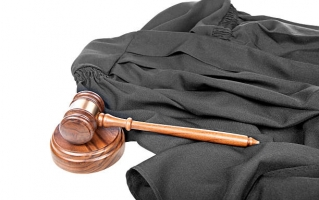 Zasada niezawisłości sędziowskiej
Jest to dyrektywa, w myśl której sąd powinien posiadać swobodę podejmowania decyzji procesowych w granicach zakreślonych przez Konstytucję i ustawy (art. 178 ust. 1 Konstytucji RP).
Jest to zasada ustrojowa organów wymiaru sprawiedliwości.
Mamy wiele gwarancji ustrojowych niezawisłości, np. pełnia praw publicznych, nieskazitelny charakter, złożenie egzaminu sędziowskiego, zakaz przynależności do partii politycznych, immunitet sędziowski, etc.
Gwarancje procesowe zapewniają szczególną pozycję sądu wobec innych uczestników procesu. Wyraża się to m. in. w nadrzędnością sądu wobec innych stron procesowych oraz kolegialnością orzekania, która powinna być regułą.
Inne gwarancje procesowe niezawisłości
zasada obiektywizmu (art. 4 k.p.k.)
zapewnienie tajności narady i głosowania nad orzeczeniem (art. 108 k.p.k.)
Zasada samodzielności jurysdykcyjnej sądu karnego – autonomia orzekania.
Ale! Art. 8 § 2 k.p.k.
Ważne przepisy: art. 442 § 3 k.p.k., 441 § 3 k.p.k., art. 190 ust. 1 Konstytucji RP oraz art. 9 Konstytucji RP (ETPC, TSUE, ENA).
Zasada samodzielności jurysdykcyjnej sądu karnego
Zasada prawnie zdefiniowana (art. 8 k.p.k.)

Zasada pozakonstytucyjna

Wyraża dyrektywę, w myśl której sąd karny samodzielnie kształtuje zarówno faktyczną, jak i prawną podstawę każdego rozstrzygnięcia.
Zasada samodzielności jurysdykcyjnej sądu karnego
wyjątek→ art. 8 § 2 k.p.k.

Sąd karny jest związany tylko prawomocnymi rozstrzygnięciami sądu kształtującymi prawo albo stosunek prawny.

Np. z zakresu prawa rodzinnego i opiekuńczego- orzeczenie o przysposobieniu całkowitym; z zakresu prawa administracyjnego- wygaśnięcie mandatu radnego na podstawie uchwały rady lub zarządzenia zastępczego wojewody.
Ławnicy i referendarze
Ławnicy również korzystają z atrybutu niezawisłości – art. 169 § 1 PrUSP.
Instytucja ławnika jest wyrazem realizacji zasady współdziałania ze społeczeństwem i instytucjami w ściganiu przestępstw.
Referendarze sądowi nie korzystają z atrybutu niezawisłości, a w zakresie wykonywanych obowiązków są niezależni co do treści wydawanych orzeczeń i zarządzeń - art. 151 § 1 PrUSP.
Uprawnienie referendarza określone są w różnorakich przepisach, np. art. 60 § 4 k.p.k., 81, art. 231 § 1 k.p.k.
Postanowienia i zarządzenia referendarza sądowego można zaskarżyć sprzeciwem – art. 93a k.p.k.
Udział w składzie orzekającym
Ławnicy, obok sędziów zawodowych, decydują, o kwestii o najwyższym znaczeniu w procesie karnym- kwestii odpowiedzialności karnej oskarżonego. W ten sposób ustawodawca zapewnia bezpośredni wpływ czynnika społecznego na orzecznictwo sądowe.
Zalety: ławnicy reprezentują poczucie sprawiedliwości i opinię publiczną, w szczególności środowiska, z którego się wywodzą, wnosządo orzekania własne doświadczenie życiowe i wiedzę zawodową oraz przyczyniają się do kształtowania poglądów prawnych społeczeństwa.
Wady: uczestnictwo ławników powoduje niejednokrotnie przewlekłość postępowania, związanąz niestawiennictwem, nieobowiązkowością, a także biernością przy orzekaniu, fikcja kolegialnego orzekania.
Art. 90 k.p.k.
§ 1. W postępowaniu sądowym udział w postępowaniu może zgłosić organizacja społeczna, jeżeli zachodzi potrzeba ochrony interesu społecznego lub interesu indywidualnego, objętego zadaniami statutowymi tej organizacji, w szczególności ochrony wolności i praw człowieka.
§ 2. W zgłoszeniu organizacja społeczna wskazuje interes społeczny lub indywidualny, objęty zadaniami statutowymi tej organizacji, oraz przedstawiciela, który ma reprezentować tę organizację. Do zgłoszenia dołącza się odpis statutu lub innego dokumentu regulującego działalność tej organizacji. Przedstawiciel organizacji społecznej przedkłada sądowi pisemne upoważnienie.
§ 3. Sąd dopuszcza przedstawiciela organizacji społecznej do występowania w sprawie, jeżeli przynajmniej jedna ze stron wyrazi na to zgodę. Strona może w każdym czasie cofnąć wyrażoną zgodę. W wypadku braku zgody choćby jednej ze stron na występowanie w sprawie przedstawiciela organizacji społecznej sąd wyłącza tego przedstawiciela od udziału w sprawie, chyba że jego udział leży w interesie wymiaru sprawiedliwości.
Art. 90 k.p.k.
§ 4. Sąd dopuszcza przedstawiciela organizacji społecznej do występowania w sprawie pomimo braku zgody stron, jeżeli leży to w interesie wymiaru sprawiedliwości. 
§ 5. Sąd odmawia dopuszczenia przedstawiciela organizacji społecznej do występowania w sprawie, jeżeli stwierdzi, że wskazany w zgłoszeniu interes społeczny lub indywidualny nie jest objęty zadaniami statutowymi tej organizacji lub nie jest związany z rozpoznawaną sprawą.§ 6. Sąd może ograniczyć liczbę przedstawicieli organizacji społecznych występujących w sprawie, jeżeli jest to konieczne dla zabezpieczenia prawidłowego toku postępowania. Sąd wzywa wówczas oskarżyciela i oskarżonego do wskazania nie więcej niż dwóch przedstawicieli organizacji społecznych, którzy będą mogli występować w sprawie. Jeżeli w sprawie występuje więcej niż jeden oskarżony lub więcej niż jeden oskarżyciel, każdy z nich może wskazać jednego przedstawiciela. Niewskazanie przedstawiciela uznaje się za cofnięcie zgody na jego występowanie w sprawie. Niezależnie od stanowisk stron sąd może postanowić o dalszym udziale poszczególnych przedstawicieli organizacji społecznych, jeżeli ich udział leży w interesie wymiaru sprawiedliwości.
Skład sądu
Jednoosobowy – art. 28 § 1, 30 § 1 i § 2, 449 § 2, 534 § 1 k.p.k. • 

Kolegialnie – art. 28 § 2, 28 § 4, 28 § 3, 29 § 1, 29 § 2, 30 § 1, 30 § 2, 534 § 2, 441 § 2 k.p.k.

Zasada udziału czynnika społecznego

Wyznaczanie składu- art. 351 k.p.k.
Prokurator
Jako organ postępowania przygotowawczego - prokurator jest przede wszystkim dominus litis tego etapu procesu i występuje  jako organ kierowniczy postępowania przygotowawczego i z tego względu ustawa wyposaża go w szereg kompetencji.

Oskarżyciel publiczny jest stroną postępowania, która nie reprezentuje w nim swojego prywatnego interesu, ale interes publiczny, który z uwagi na rozdział kompetencji między organami państwowymi staje się jakby „własnym” interesem prawnym oskarżyciela

Rzecznik interesu społecznego- to pewna kategoria pośrednia między stronami, a przedstawicielami procesowymi stron. Podobnie jak strona, dysponuje on przewidzianą przez prawo sumą uprawnień do procesowej obrony interesów, która to tworzy swoistą rolę procesową.  Nie jest to jego własny interes, ale zawsze jest z nim w odpowiedni sposób związany.
Prokurator
Zasady działania prokuratury

Zasada jednolitości
Zasada centralizmu
Zasada hierarchicznego podporządkowania
Zasada dewolucji
Zasada substytucji
Zasada indyferencji
Zasada niezależności
Zasada samodzielności
Zasada jednolitości

Prokuratura jest jednolitym organem państwa, a działania prokuratorów na zewnątrz są jednoznaczne z działaniem prokuratury.
Zasada centralizmu

Dotyczy kompetencji Prokuratora Generalnego, któremu podporządkowana jest cała prokuratura.
Kieruje on jej działalnością osobiście lub przez swoich zastępców. Ponadto wydaje zarządzenia, wytyczne i polecenia.
Zasada hierarchicznego podporządkowania

Polega na podporządkowaniu prokuratorów niższego szczebla prokuratorom nadrzędnym oraz na podporządkowaniu prokuratorów w ramach poszczególnych jednostek prokuratury bezpośredniemu przełożonemu.
Zasada dewolucji

Możliwość przejęcia czynności postępowania przez prokuratora przełożonego od prokuratora podwładnego do własnego prowadzenia.
Zasada substytucji

Pozwala na zlecanie podległym prokuratorom wykonania czynności będących w kompetencji prokuratora zlecającego, chyba że ustawa zastrzega daną czynność do jego właściwości.
Zasada indyferencji

Polega na tym, że bez względu na to, który prokurator dokonał danej czynności, jeśli nastąpiła jego zmiana na innego prokuratora w toku postępowania, to z prawnego punktu widzenia nie wpływa to na ważność, czy skuteczność czynności.
Wyjątkiem jest brak możliwości zastępstwa w czynnościach powierzonych prokuratorowi określonego szczebla.
Zasada niezależności

Art. 7. § 1. Prokurator przy wykonywaniu czynności określonych w ustawach jest niezależny, z zastrzeżeniem § 2–6 oraz art. 8 i art. 9.
Uwaga!
Prokurator nie jest niezawisły jak sędzia.
Prokurator jest niezależny.
§ 2. Prokurator  jest  obowiązany  wykonywać  zarządzenia,  wytyczne 
i polecenia prokuratora przełożonego.
§ 3. Polecenie dotyczące treści czynności procesowej prokurator przełożony 
wydaje  na  piśmie,  a na  żądanie  prokuratora  –  wraz  z uzasadnieniem.  W razie 
przeszkody  w doręczeniu  polecenia  w formie  pisemnej  dopuszczalne  jest 
przekazanie polecenia ustnie, z tym że przełożony jest obowiązany niezwłocznie 
potwierdzić je na piśmie. Polecenie włącza się do akt podręcznych sprawy.
§ 4. Jeżeli  prokurator  nie  zgadza  się  z poleceniem  dotyczącym  treści 
czynności  procesowej,  może  żądać  zmiany  polecenia  lub  wyłączenia  go  od 
wykonania  czynności  albo  od  udziału  w sprawie.  O wyłączeniu  rozstrzyga 
ostatecznie  prokurator  bezpośrednio  przełożony  nad  prokuratorem,  który  wydał 
polecenie.
§ 5. Żądanie,  o którym  mowa  w § 4,  prokurator  zgłasza  na  piśmie  wraz 
z uzasadnieniem przełożonemu, który wydał polecenie.
§ 6. W przypadku  gdy  w postępowaniu  sądowym  ujawnią  się  nowe 
okoliczności,  prokurator  samodzielnie  podejmuje  decyzje  związane  z dalszym 
tokiem  tego  postępowania.  Jeżeli  następstwem  decyzji  może  być  konieczność 
dokonania wydatku przewyższającego kwotę ustaloną przez kierownika jednostki 
organizacyjnej, prokurator może podjąć decyzję po uzyskaniu zgody kierownika 
jednostki organizacyjnej.
Art. 8. § 1.  Prokurator  przełożony  uprawniony  jest  do  zmiany  lub  uchylenia decyzji  prokuratora  podległego.  Zmiana  lub  uchylenie  decyzji  wymagają  formy pisemnej i są włączane do akt sprawy.
§ 2. Zmiana  lub  uchylenie  decyzji  doręczonej  stronom,  ich  pełnomocnikom lub  obrońcom  oraz  innym  uprawnionym  podmiotom  może  nastąpić  wyłącznie z zachowaniem trybu i zasad określonych w ustawie.

Art. 9. § 1. Prokurator przełożony może powierzyć podległym prokuratorom wykonywanie  czynności  należących  do  jego  zakresu  działania,  chyba  że  ustawa zastrzega określoną czynność wyłącznie do jego właściwości.
§ 2. Prokurator  przełożony  może  przejmować  sprawy  prowadzone  przez prokuratorów  podległych  i wykonywać  ich  czynności,  chyba  że  przepisy  ustawy stanowią inaczej.
Zasada samodzielności

W przypadku ujawnienia się nowych okoliczności w postępowaniu sądowym prokurator samodzielnie podejmuje decyzje związane z dalszym tokiem tego postępowania.

Art. 7 § 6. W przypadku  gdy  w postępowaniu  sądowym  ujawnią  się  nowe okoliczności,  prokurator  samodzielnie  podejmuje  decyzje  związane  z dalszym tokiem  tego  postępowania.  Jeżeli  następstwem  decyzji  może  być  konieczność dokonania wydatku przewyższającego kwotę ustaloną przez kierownika jednostki organizacyjnej, prokurator może podjąć decyzję po uzyskaniu zgody kierownika jednostki organizacyjnej.
Wyłączenie oskarżyciela publicznego→ art. 47 i 48 k.p.k.

Odesłanie do przepisów o wyłączeniu sędziego.

Zasada obiektywizmu (art. 4 k.p.k.)
Zasada obiektywizmu
Zasada obiektywizmu - dyrektywa, zgodnie z którą organ procesowy powinien mieć bezstronny stosunek do stron i innych uczestników procesu oraz nie powinien kierunkowo nastawiać się do samej sprawy.
Zasada obiektywizmu
Art. 4 k.p.k.→ dotyczy wszystkich organów procesowych.

Obowiązywanie tej zasady, w aspekcie bezstronności, można również wywieść z przepisów o wyłączeniu uczestników procesu
wyłączenie sędziego (art. 40-41 k.p.k.),
wyłączenie mediatora (art. 23a § 3 k.p.k.),
wyłączenie ławnika i referendarza sądowego (art. 44 k.p.k.),
wyłączenie prokuratora i innych organów prowadzących postępowanie przygotowawcze lub będących oskarżycielem publicznym przed sądem (art. 47 § 1 k.p.k.),
wyłączenie biegłego (art. 196 § 3 k.p.k.),
wyłączenie tłumacza (art. 204 § 3 k.p.k.),
wyłączenie specjalisty (art. 206 § 1 k.p.k.),
wyłączenie protokolanta i stenografa (art. 146 § 1 k.p.k.),
wyłączenie osoby przeprowadzającej wywiad środowiskowy (art. 214 § 8 k.p.k.).
Zasada obiektywizmu
ORGAN PROCESOWY
NEUTRALNOŚĆ
STRONY
SPRAWA
Zasada obiektywizmu
Nakazuje organom dokonującym czynności procesowych podejście do uczestników procesu oraz do samej sprawy bez uprzedzeń oraz bez uprzedniego nastawienia.

Organy procesowe zobowiązane są do wyzbycia się czysto subiektywnej perspektywy oraz wszechstronnego przeanalizowania sprawy i poświęcenia szczególnej uwagi stanowisku stron.
Zasada obiektywzimu
niezawisłość
Niezawisłość nie tylko od stron procesowych, ale także od środowiska, oraz niepodległość sposobu myślenia.

audiatur et altera pars
Należy wziąć pod uwagę cały materiał dowodowy, świadczący na rzecz, jak i przeciw każdej ze stron, oraz wysłuchać argumentów wszystkich stron procesowych.

minimalne działanie czynników irracjonalnych
Warunek ten nie sprowadza się do żądania, by sędzia stał się automatem. Chodzi o to, aby poziom irracjonalizmu został zredukowany do minimum. Służy temu doświadczenie życiowe i charakter sędziego, jego wiedza i kolektywność orzekania.
Zasada obiektywizmu
Gwarancje zasady obiektywizmu

niezależność sądownictwa,
niezawisłość sędziowska,
ustawowo określona właściwość sądów,
ustawowe regulacje dotyczące wyznaczania składów orzekających,
kolegialność składu orzekającego,
instytucja wyłączenia uczestników postępowania,
jawność postępowania,
obowiązek uzasadniania rozstrzygnięć procesowych,
kontrola instancyjna.
Policja, ABW, CBA, inne uprawnione służby
Policja to umundurowana i uzbrojona formacja służąca społeczeństwu i przeznaczona do ochrony bezpieczeństwa obywateli oraz do utrzymania bezpieczeństwa i porządku publicznego. Policją kieruje Komendant Główny Policji.
Agencja Bezpieczeństwa Wewnętrznego jest instytucją państwową, właściwą w sprawach ochrony bezpieczeństwa wewnętrznego państwa i jego porządku konstytucyjnego.
Centralne Biuro Antykorupcyjne jest służbą specjalną do zwalczania korupcji w życiu publicznym i gospodarczym, w szczególności w instytucjach państwowych i samorządowych, a także do działalności godzącej w interesy ekonomiczne państwa.
Inne służby: Straż Graniczna, organy kontroli skarbowej, Służba Celna, Żandarmeria Wojskowa, Służba Kontrwywiadu Wojskowego.
Policja
Policjant obowiązany jest przestrzegać dyscypliny służbowej oraz wykonywać rozkazy i polecenia przełożonych oraz dochować obowiązków wynikających z roty złożonego ślubowania. 
Policjanci w toku wykonywania czynności służbowych mają obowiązek respektowania godności ludzkiej oraz przestrzegania i ochrony praw człowieka.
Na Policji spoczywa główny ciężar walki z przestępczością w Polsce.
Policja
Z reguły to Policja jest tym organem, który otrzymuje pierwszą wiadomość o przestępstwie i do którego należy zabezpieczenie pierwszych dowodów przestępstwa oraz podjęcie czynności zmierzających do wykrycia i ujęcia sprawcy.
Policja przeprowadza też tzw. czynności operacyjno-rozpoznawcze.
Im rzetelniej i bardziej fachowo wykonywane są czynności dowodowe przez Policję, tym większe jest do nich zaufanie sądu i prokuratora.
Organy procesowe w poszczególnych stadiach procesu
Zależnie od stadium procesu rozróżniamy:
organy postępowania przygotowawczego;
organy postępowania głównego i odwoławczego;
organy postępowania wykonawczego.
Organy prowadzące i nadzorujące
Organy prowadzące są to organy państwowe, które same przeprowadzają czynności dowodowe w postępowaniu przygotowawczym, choćby zakres tych czynności był ściśle ograniczony.
Organem nadzorującym jest organ, który w zasadzie nie przeprowadza postępowania bezpośrednio, lecz czuwa nad zgodnością postępowania z prawem i dba o jego sprawność
Organy postępowania przygotowawczego
Śledztwo prowadzi:
prokurator (art. 311 § 1 k.p.k.);
Policja, jeżeli prokurator powierzy jej prowadzenie śledztwa w całości lub w określonym zakresie albo dokonanie poszczególnych czynności (art. 311 § 2 k.p.k.);
Straż Graniczna, ABW, Służba Celna, CBA, Żandarmeria Wojskowa oraz inne przewidziane w przepisach szczególnych, np. Państwowa Straż Łowiecka (art. 312 pkt 1 i 2 k.p.k.).
Organy postępowania przygotowawczego
Dochodzenie prowadzi:
Policja, która jest klasycznym organem dochodzenia (art. 325a § 1 k.p.k.),
prokurator, jeżeli ze względu na wagę lub zawiłość sprawy tak postanowi (art. 325a § 1 in fine),
organy Straży Granicznej, CBA, ABW w sprawach należących do ich właściwości,
finansowe organy dochodzenia w zakresie ich właściwości,
inne uprawnione organy, np. organy Inspekcji Handlowej, funkcjonariusze Straży Leśnej, etc.
Organy postępowania przygotowawczego
Organami nadzorującymi postępowanie przygotowawcze są:
prokurator, którego zakres uprawnień w dziedzinie nadzoru określają art. 311 § 6 oraz art. 326-328 k.p.k.;
sąd, któremu k.p.k. zastrzega:
wyłączność niektórych decyzji,
rozpoznawanie zażalenia na niektóre postanowienia prokuratora,
upoważnia do niektórych czynności dowodowych.
Organy postępowania sądowego
Organy postępowania jurysdykcyjnego:
sąd w znaczeniu składu orzekającego,
przewodniczący rozprawy (składu orzekającego) lub prowadzący posiedzenie pojednawcze,
prezes sądu (przewodniczący wydziału), który nie działa tylko jako organ administracyjny w sądzie, ale i wykonuje wiele czynności procesowych, z reguły bardzo istotnych w procesie, przesądzających o jego dalszym toku.
Strony procesowe
Strona postępowania - uczestnik procesu działający w postępowaniu karnym we własnym imieniu, posiadający interes prawny w określonym rozstrzygnięciu w przedmiocie procesu.
Strony procesowe
Źródło: S. Waltoś, P. Hofmański, Proces karny. Zarys systemu, Warszawa 2016, s. 184.
Strony procesowe
ZASADNICZA

Występuje w trybie zwyczajnym
SZCZEGÓLNA

Występuje jedynie w trybach szczególnych

Np. rodzic lub opiekun nieleteniego w postępowaniach w sprawach nieletnich (art. 30 § 1 pkt 2 ustawy o postępowaniu w sprawach nieletnich)
Strony procesowe
CZYNNA

Występuje z żądaniem rozstrzygnięcia odpowiedzialności prawnej zgodnie z jej interesem prawnym

Np. oskarżyciel publiczny
BIERNA

Przeciwko niej kierowane jest żądanie

Np. oskarżony
Strony procesowe
ZASTĘPCZA

podmiot wchodzący w prawa pokrzywdzonego w razie jego śmierci jeszcze przed rozpoczęciem przewodu sądowego
NOWA

podmiot wchodzący w prawa pokrzywdzonego mającego status strony postępowania sądowego w razie jego śmierci już po rozpoczęciu przewodu sądowego
Strony procesowe
POSTĘPOWANIA PRZYGOTOWAWCZEGO

pokrzywdzony

podejrzany
POSTĘPOWANIA SĄDOWEGO

Oskarżyciel publiczny, posiłkowy, prywatny

oskarżony
Strony procesowe
SUBSYDIARNY
UBOCZNY
Strony procesowe
Oskarżyciel publiczny - organ państwowy wnoszący i popierający oskarżenie w sprawach o przestępstwa publicznoskargowe.

Najczęściej prokurator → art. 45 § 1 k.p.k. 

Nieprokuratorscy oskarżyciele publiczni → art. 45 § 2 k.p.k., np. organy Inspekcji Handlowej, Straży Granicznej, strażnicy leśni.

Podstawowym obowiązkiem oskarżyciela publicznego jest wniesienie i popieranie aktu oskarżenia przed sądem o czyn ścigany z urzędu→ art. 10 § 1 k.p.k. (zasada legalizmu).
Strony bierne
Stronami biernymi są: oskarżony (art. 71 – 81 k.p.k.) i skazany (k.k.w.).
Pojęcie oskarżonego występuje w trzech znaczeniach (art. 71 § 1-2 k.p.k.):
	1) ścisłym – wówczas oskarżonym jest osoba, przeciwko której wniesiono akt oskarżenia, a także osoba, co do której prokurator złożył wniosek o warunkowe umorzenie postępowania;
	2) szerszym – wówczas za oskarżonego uznaje się nie tylko oskarżonego w sensie ścisłym, ale również podejrzanego, czyli osobę, co do której wydano postanowienie o przedstawieniu zarzutów albo której bez wydania takiego postanowienia postawiono zarzut w związku z przystąpieniem do przesłuchania w charakterze podejrzanego;
	3) najszerszym – obejmuje także osobę podejrzaną (tzw. faktycznie podejrzanego), czyli osobę, w stosunku do której podjęto w postępowaniu przygotowawczym pewne czynności procesowe (np. art. 219, 237 § 4, 243, 244, 308 k.p.k.) wskazujące, że traktuje się ją jak podejrzanego, choć nie wydano jeszcze postanowienia o przedstawieniu zarzutów lub nie przystąpiono do przesłuchania w charakterze podejrzanego.
Skazany to osoba, w stosunku do której wydano prawomocny wyrok skazujący. Oskarżony „przekształca się” w skazanego z chwilą uprawomocnienia się wyroku skazującego.
Strony bierne
Oskarżony- osoba, przeciwko której wniesiono oskarżenie do sądu, a także osoba, co do której prokurator złożył wniosek o skazanie bez przeprowadzenia rozprawy (art. 335 § 1 k.p.k.) lub wniosek o warunkowe umorzenie postępowania (art. 71 § 2 k.p.k.).

Pojęcie oskarżenia obejmuje oskarżenie publiczne, oskarżenie subsydiarne i prywatne. 

W szerokim ujęciu (sensu largo), za oskarżonego uznaje się także podejrzanego, którym jest 
osoba, co do której wydano postanowienie o przedstawieniu zarzutów albo 
której bez wydania takiego postanowienia postawiono zarzut w związku z przystąpieniem do przesłuchania w charakterze podejrzanego.
Obowiązki oskarżonego
Oskarżony nie ma obowiązku dowodzenia swojej niewinności, ani obowiązku dostarczania dowodów na swoją niekorzyść (art. 74 § 1 k.p.k.). 

Pomimo to, oskarżony obowiązany jest znosić pewne działania organów postępowania. Oskarżony jest obowiązany poddać się:

1. oględzinom zewnętrznym ciała oraz innym badaniom niepołączonym z naruszeniem integralności ciała; wolno także w szczególności od oskarżonego pobrać odciski, fotografować go oraz okazać w celach rozpoznawczych innym osobom,
2. badaniom psychologicznym i psychiatrycznym oraz badaniom połączonym z dokonaniem zabiegów na jego ciele, z wyjątkiem chirurgicznych, pod warunkiem, że dokonywane są przez uprawnionego do tego pracownika służby zdrowia z zachowaniem wskazań wiedzy lekarskiej i nie zagrażają zdrowiu oskarżonego, jeżeli przeprowadzenie tych badań jest nieodzowne; w szczególności oskarżony jest obowiązany przy zachowaniu tych warunków poddać się pobraniu krwi, włosów lub wydzielin organizmu z zastrzeżeniem pkt 3,
3. pobraniu przez funkcjonariusza Policji wymazu ze śluzówki policzków, jeżeli jest to nieodzowne i nie zachodzi obawa, że zagrażałoby to zdrowiu oskarżonego lub innych osób (art. 74 § 2 k.p.k.).
Obowiązki oskarżonego
Obowiązek stawiennictwa na każde wezwanie (art. 75 § 1 k.p.k.)
Obowiązek zawiadamiania o każdej zmianie swojego miejsca zamieszkania lub pobytu trwającego dłużej niż 7 dni, w tym także z powodu pozbawienia wolności w innej sprawie, jak również o każdej zmianie danych umożliwiających kontaktowanie się, wskazanych w art. 213 § 1 k.p.k., o których wie, że są znane organowi prowadzącemu postępowanie.
Odmowa poddania się czynnościom                      może skutkować zatrzymaniem i przymusowym doprowadzeniem oskarżonego, nawet z zastosowaniem siły fizycznej lub środków technicznych służących obezwładnieniu, w zakresie niezbędnym do wykonania danej czynności (art. 75 § 3a k.p.k.).

Nieusprawiedliwione niestawiennictwo                  może skutkować jego zatrzymaniem i przymusowym doprowadzeniem do organu wzywającego.
Podejrzany
Osoba, co do której wydano postanowienie o przedstawieniu zarzutów, albo której bez wydania takiego postanowienia postawiono zarzut w związku z przystąpieniem do przesłuchania w charakterze podejrzanego
Osoba podejrzana
osoba, co do której organy posiadają informacje typujące ją na sprawcę przestępstwa i wobec której kierują postępowanie, pomimo że nie postawiono jej żadnych zarzutów. Osoba podejrzana nie posiada statusu strony, ale przysługują jej nieliczne uprawnienia
WNIESIENIE DO SĄDU OSKARŻENIA/WNIOSKU O WARUNKOWE UMORZENIE
PRZEDSTAWIENIE ZARZUTÓW – ART. 313
art. 71 § 1 – podejrzany to osoba, co do której wydano postanowienie o przedstawieniu zarzutów albo bez wydania takiego postanowienia przesłuchano w charakterze podejrzanego
art. 71 § 2 – oskarżony to osoba, przeciwko której wniesiono oskarżenie do sądu, a także osoba, co do której prokurator złożył wniosek o warunkowe umorzenie postępowania albo wniosek w trybie art. 335 § 1 k.p.k.
Osoba podejrzana to tzw. faktycznie podejrzany, czyli osoba w stosunku do której podjęto w postępowaniu przygotowawczym określone czynności procesowe (art. 219, 237 § 4, art. 243, 244, 308), ale nie zostały jej przedstawione zarzuty. Osoba podejrzana to osoba znajdująca się „w kręgu zainteresowania” organów postępowania.
PODEJRZANY I OSOBA PODEJRZANA TO NIE JEST TO SAMO!!!
Pokrzywdzony
Osoba fizyczna lub prawna, której dobro prawne zostało bezpośrednio naruszone lub zagrożone przez przestępstwo.
Pokrzywdzony
Za pokrzywdzonego uważa się także zakład ubezpieczeń w zakresie w jakim pokrył szkodę wyrządzoną pokrzywdzonemu przez przestępstwo lub jest zobowiązany do jej pokrycia (art. 49 § 3 k.p.k.).
Prawa pokrzywdzonego mogą zaś wykonywać: 
organy Państwowej Inspekcji Pracy, w sprawach o przestępstwa przeciwko prawom osób wykonujących pracę zarobkową, o których mowa w art. 218-221 oraz w art. 225 § 2 k.k., jeżeli w zakresie swego działania ujawniły przestępstwo lub wystąpiły o wszczęcie postępowania (art. 49 § 3a k.p.k.),
organy kontroli państwowej w sprawach o przestępstwa, którymi wyrządzono szkodę w mieniu instytucji lub jednostki organizacyjnej, o której mowa w art. 49 § 2 k.p.k., jeżeli nie działa organ pokrzywdzonej instytucji lub jednostki organizacyjnej, ale jedynie wówczas gdy organy kontroli państwowej w zakresie swojego działania ujawniły przestępstwo lub wystąpiły o wszczęcie postępowania.
Pokrzywdzony
Posiada status strony postępowania przygotowawczego i ze względu na to przysługuje mu szereg uprawnień na tym etapie postępowania, o czym jest pouczany przed pierwszym przesłuchaniem
Przykładowe uprawnienia:
składanie wniosków o dokonanie czynności śledztwa,
korzystania z pomocy pełnomocnika,
wyrażenie zgody na skierowanie sprawy do mediacji,
złożenie zażalenia na odmowę wszczęcia śledztwa lub dochodzenia oraz na umorzenie postępowania przygotowawczego.
Zob. art. 300 § 2 k.p.k.
Prawo do złożenia wniosku o przeprowadzenie czynności w postępowaniu przygotowawczym
Inkwizycyjny charakter postępowania przygotowawczego nie wyłącza prawa stron do złożenia wniosku dowodowego. Zastosowanie ma art. 167 – dowody przeprowadza się na wniosek stron lub z urzędu. 
Art. 315 § 1 k.p.k. – Podejrzany i jego obrońca oraz pokrzywdzony i jego pełnomocnik mogą składać wnioski o dokonanie czynności śledztwa (dot. także dochodzenia).  
Art. 316 § 3 k.p.k. – prawo do żądania przesłuchania świadka przez sąd, jeżeli istnieje niebezpieczeństwo, że nie będzie można go przesłuchać na rozprawie.
Prawo do udziału w czynnościach postępowania przygotowawczego
Art. 315 § 2 k.p.k. – „czynności wnioskowe” stronie, która złożyła wniosek oraz jej obrońcy lub pełnomocnikowi nie można odmówić wzięcia udziału w czynności, jeżeli tego żądają. Można jednak nie sprowadzać podejrzanego pozbawionego wolności, jeżeli spowodowałoby to poważne trudności. 
uprawniony do udziału w czynności powinien zostać o niej powiadomiony zgodnie z art. 117 k.p.k. 
„Poważne trudności” to np. znaczna odległość między miejscem, gdzie przebywa podejrzany a miejscem przeprowadzenia czynności. 
Jeżeli strona złożyła wniosek, ale nie uczestniczyła w czynności nie można jej odmówić udostępnienia akt w tym zakresie (np. protokołu przesłuchania – por. art. 157 § 3)
Art. 316  §  1 – prawo do udziału w czynnościach niepowtarzalnych (chyba że zachodzi niebezpieczeństwo utraty lub zniekształcenia dowodu)
art. 316 § 2 – podejrzanego pozbawionego wolności nie sprowadza się, wtedy gdy zwłoka grozi utratą lub zniekształceniem dowodu.
Prawo do udziału w czynnościach postępowania przygotowawczego
Art. 317 § 1 – prawo do udziału w innych czynnościach niż powyższe, jeżeli strony zgłosiły takie żądanie
w szczególnie uzasadnionym wypadku prokurator może odmówić dopuszczenia do udziału w czynności ze względu na interes śledztwa albo może odmówić sprowadzenia podejrzanego pozbawionego wolności gdy spowodowałoby to poważne trudności. 
Art. 318 – prawo do zapoznania się z opinią biegłego i uczestniczeniu w przesłuchaniu biegłego. 
Art. 185a, 185b, 185c, 316 § 3 – uprawnienie do wzięcia udziału w sądowym przesłuchaniu świadka w toku postępowania przygotowawczego 
w przypadku sądowego przesłuchania świadka z art. 185a – 185c podejrzany nie ma prawa do wzięcia udziału w czynności! Uczestnicy w niej obrońca podejrzanego
Prawo do zaskarżenia rozstrzygnięć wydawanych w postępowaniu przygotowawczym
Uprawnienie, które przysługuje również podmiotom, które nie są stroną w postępowaniu przygotowawczym. 
Art. 302 § 1 – osobom nie będącym stronami przysługuje zażalenie na postanowienia i zarządzenia naruszające ich prawa. 
Art. 302 § 2 – Stronom oraz osobom nie będącym stronami służy zażalenie na czynności inne niż postanowienia i zarządzenia naruszające ich prawa. 
Ponadto, osoba, która złożyła zawiadomienie o możliwości popełnienia przestępstwa może złożyć zażalenie na odmowę wszczęcia postępowania przygotowawczego lub na umorzenie śledztwa (dochodzenia) – art. 306 § 1 i 1a. 
Zasada – zażalenie na postanowienia prokuratora składa się do sądu (albo właściwego do rozpoznania sprawy albo zgodnie z przepisami szczególnymi, np. art. 252 § 2). 
Postanowienia nieprokuratorskich organów prowadzących postępowanie przygotowawcze rozpoznaje prokurator.
Uprawnienia pokrzywdzonego
Jeżeli pokrzywdzony złoży oświadczenie o występowaniu w roli oskarżyciela posiłkowego, przysługują mu uprawnienia strony. 
Jeżeli nie złoży takiego oświadczenia, w postępowaniu sądowym przysługują mu uprawnienia do:

udziału w posiedzeniu w przedmiocie warunkowego umorzenia postępowania (art. 341 § 1 k.p.k.),
udziału w posiedzeniu w przedmiocie skazania bez przeprowadzania rozprawy w wyniku złożenia wniosku w trybie art. 335 § 1 k.p.k. oraz aktu oskarżenia wraz z wnioskiem w trybie art. 335 § 2 k.p.k. (art. 343 § 5 k.p.k.),
udział w posiedzeniu w przedmiocie wniosku oskarżonego skierowanego w trybie art. 338a k.p.k. (art. 343a § 2 k.p.k. w zw. z art. 343 § 5 k.p.k.),
sprzeciwienia się wnioskowi o skazanie bez przeprowadzania rozprawy (art. 343 § 2 k.p.k.),
udział w rozprawie, jeżeli się stawi i pozostawania na sali rozpraw, choćby miał składać zeznania jako świadek (art. 384 § 2 k.p.k.),
sprzeciwienia się wnioskowi o dobrowolne poddanie się odpowiedzialności karnej (art. 387 § 2 k.p.k.), 
wniesienia apelacji od wyroku warunkowo umarzającego postępowanie (art. 444 k.p.k.).
Oskarżyciel posiłkowy
Oskarżyciel posiłkowy - pokrzywdzony działający jako strona obok lub zamiast oskarżyciela publicznego w sprawach o przestępstwa ścigane z oskarżenia publicznego. 

Oskarżyciel posiłkowy uboczny - pokrzywdzony, który w toku postępowania sądowego występuje jako strona obok oskarżyciela publicznego (art. 53 k.p.k.)

Oskarżyciel posiłkowy subsydiarny - pokrzywdzony kierujący do sądu subsydiarny akt oskarżenia w sytuacji, gdy dwukrotnie umorzono postępowanie przygotowawcze w jego sprawie na skutek złożonego przez niego zażalenia albo gdy dwukrotnie odmówiono w niej wszczęcia postępowania (art. 55 k.p.k.)
Oskarżyciel posiłkowy
UBOCZNY
SUBSYDIARNY
Złożenie oświadczenia, że będzie działał w charakterze oskarżyciela posiłkowego.

Termin: do czasu rozpoczęcia przewodu sądowego na pierwszej rozprawie głównej.

Cofnięcie aktu oskarżenia przez oskarżyciela publicznego→ złożenie oświadczenia w terminie 14 dni od powiadomienia go o cofnięciu (art. 54 § 2 k.p.k.)
Dwukrotne uzyskanie decyzji o umorzeniu postępowania przygotowawczego (lub o odmowie wszczęcia). Zaskarżenie drugiej decyzji do prokuratora nadrzędnego, który utrzymuje ją w mocy NOWELIZACJA

Termin: miesiąc od doręczenia zawiadomienia o postanowieniu prokuratora nadrzędnego o utrzymaniu w mocy zaskarżonego postanowienia

Przymus adwokacko-radcowski→ sporządzenie i podpisanie subsydiarnego aktu oskarżenia przez profesjonalnego reprezentanta procesowego (art. 55 § 2 k.p.k.).
Oskarżyciel posiłkowy
UBOCZNY
SUBSYDIARNY
Inny pokrzywdzony tym samym czynem może aż do rozpoczęcia przwodu sądowego na rozprawie głównej przyłączyć się do postępowania wszczętego na skutek wniesienia subsydiarnego aktu oskarżenia (art. 55 § 3 k.p.k.).

Do postępowania wszczętego na skutek wniesienia subsydiarnego aktu oskarżenia może wstąpić w każdym czasie prokurator, który staje się oskarżycielem publicznym, a oskarżyciel posiłkowy subsydiarny staje się oskarżycielem posiłkowym ubocznym.
Sąd może ograniczyć liczbę oskarżycieli posiłkowych występujących w sprawie, jeżeli jest to konieczne dla zabezpieczenia prawidłowego toku postępowania (art. 56 § 1 k.p.k.).

Na postanowienie o odmówieniu oskarżycielowi posiłkowemu udziału w postępowaniu sądowym ze względu na zbyt dużą liczbę oskarżycieli zażalenie nie przysługuje. 

Osobie, której odmówiono, przysługuje jednak prawo złożenia sądowi pisma wyrażającego jej stanowisko w terminie 7 dni od doręczenia postanowienia.
Oskarżyciel posiłkowy
UBOCZNY
SUBSYDIARNY
Śmierć oskarżyciela ubocznego:

Nie tamuje biegu postępowania (art. 58 § 1 k.p.k.)
Osoby najbliższe, a także osoby pozostające na jego otrzymaniu mogą przystąpić do postępowania w charakterze oskarżyciela posiłkowego w każdym stadium postępowania.
Śmierć oskarżyciela subsydiarnego:

Postępowanie zawiesza się (art. 61 § 1 k.p.k. w zw. z art. 58 § 2 k.p.k.)
Osoby najbliższe lub osoby pozostające na utrzymaniu zmarłego mogą wstąpić w jego prawa w terminie 3 miesiecy od dnia śmierci.
Żadna z osób nie wstąpi→ umorzenie (art. 61 § 2 k.p.k.).
Odstąpienie oskarżyciela posiłkowego od oskarżenia- art. 57 k.p.k.

W razie odstąpienia nie może on ponownie przyłączyć się do postępowania.

O odstąpieniu oskarżyciela posiłkowego od oskarżenia w sprawie, w której oskarżyciel publiczny nie bierze udziału, sąd zawiadamia prokuratora. Może on wstąpić do postępowania w terminie 14 dni od doręczenia mu zawiadomienia.

Nieprzystąpienie w terminie 14 dni→ umorzenie.
Nowelizacja ! ART. 57 PAR 1a ! Niestawiennictwo na rozprawie głównej= odstąpienie od oskarżenia.
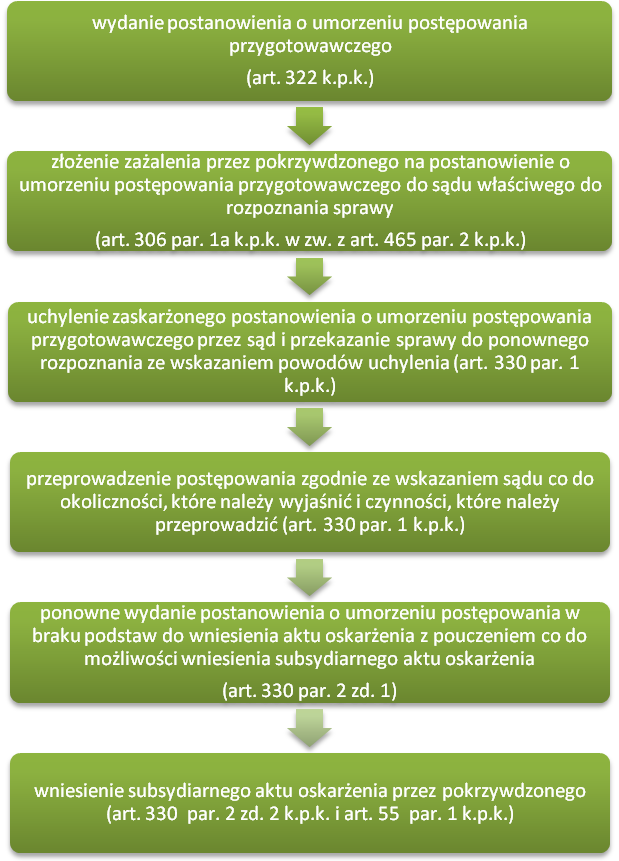 Zaskarżenie do prokuratora nadrzędnego! Utrzymuje w mocy
Skarga subsydiarna - art. 55
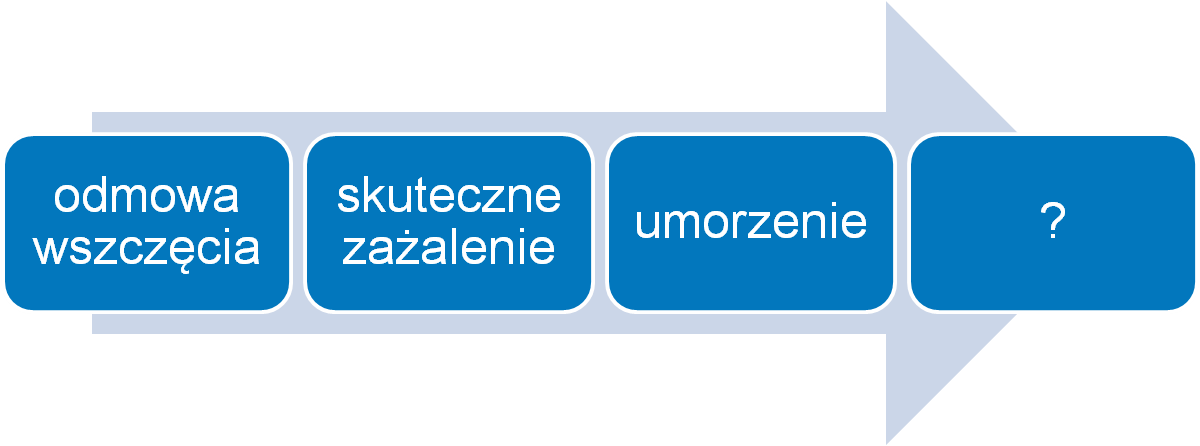 Oskarżyciel prywatny
Oskarżyciel prywatny - pokrzywdzony, który wnosi i popiera oskarżenie o przestępstwo ścigane z oskarżenia prywatnego.

Art. 59 § 1 k.p.k.

Odrębny tryb postępowania: art. 485-499 k.p.k.
Tryb prywatnoskargowy
Obecnie temu trybowi postępowania podlegają:
Zniesławienie (art. 212 § 4 k.k.),
 Zniewaga (art. 216 § 5 k.k.),
Naruszenie nietykalności cielesnej (art. 217 § 3 k.k.),
Naruszenie narządów ciała lub rozstrój zdrowia, trwające nie dłużej niż 7 dni, chyba że pokrzywdzonym jest osoba najbliższa zamieszkująca wspólnie ze sprawcą (art. 157 § 2 i 4 k.k.),
Nieumyślne uszkodzenie ciała inne niż powodujące ciężki uszczerbek na zdrowiu, trwające nie dłużej niż 7 dni, chyba że pokrzywdzonym jest osoba najbliższa zamieszkująca wspólnie ze sprawcą (art. 157 § 3 i 4 k.k.).
Śmierć oskarżyciela prywatnego→ art. 61 k.p.k.

Zawieszenie postępowania.
Osoby najbliższe lub pozostające na utrzymaniu zmarłego mogą wstąpić w jego prawa.
Termin: 3 miesiące od dnia śmierci
Niewstąpienie w terminie 3 miesięcy→ umorzenie.
Tryb prywatnoskargowy
Zakres przestępstw ściganych z oskarżenia prywatnego jest podyktowany szczególnym rodzajem dóbr prawnych o ściśle osobistym charakterze.

Karalność jest uzależniona od woli dysponenta danego dobra i leży przede wszystkim w jego interesie, a tylko pośrednio w interesie społecznym.

Jeżeli prokurator zauważa interes społeczny w ściganiu takich przestępstw z urzędu, może wszcząć postępowanie lub wstąpić do postępowania już wszczętego→ art. 60 k.p.k.
Konsekwencje śmierci stron postępowania
REPREZENTANCI STRON PROCESOWYCH
Osoby działające za stronę i w jej imieniu na mocy odpowiedniego tytułu prawnego. 


Reprezentanci stron procesowych to:
1. obrońcy
2. pełnomocnicy 
3. przedstawiciele ustawowi
pełnomocnictwo udzielone przez stronę lub jej przedstawiciela ustawowego 
zarządzenie prezesa sądu, referendarza sądowego, (np. art. 81, 378), 
postanowienie sądu (por. 387)
przepis ustawy
Przedstawiciele procesowi stron
Obrońca - przedstawiciel procesowy oskarżonego, reprezentujący go w toku postępowania karnego i działający w jego imieniu i na jego rzecz; obrońcą może być jedynie adwokat lub radca prawny.


Pełnomocnik -reprezentant procesowy (radca prawny lub adwokat) strony innej niż oskarżony (np. pokrzywdzonego), a także osoby niebędącej stroną (np. świadka).

Przedstawiciele ustawowi
Przedstawiciele procesowi stron
OBROŃCA

Art. 83 k.p.k.
Obrońcę ustanawia oskarżony!
Do czasu ustanowienia obrońcy przez oskarżonego pozbawionego wolności, obrońcę może ustanowić inna osoba, o czym niezwłocznie zawiadamia się oskarżonego.
Przedstawiciele procesowi stron
Obrońca może przedsiębrać czynności procesowe jedynie na korzyść oskarżonego(art. 86 § 1 k.p.k.).

Udział obrońcy w postępowaniu nie wyłącza osobistego działania w nim oskarżonego (art. 86 § 2 k.p.k.). 

Obrońca może bronić kilku oskarżonych, jeżeli ich interesy nie pozostają w sprzeczności (art. 85 §  1 k.p.k.).

W razie rażącego naruszenia przez obrońcę jego obowiązków procesowych sąd, a w postępowaniu przygotowawczym prokurator, zawiadamia o tym właściwą okręgową radę adwokacką (art. 20 § 1 k.p.k.).
OBROŃCA
Prawo do obrony w znaczeniu formalnym to prawo do korzystania z pomocy obrońcy.
Ze względu na rodzaj tytułu do obrony, obrońcy mogą być:
Ze względu na obowiązek posiadania obrońcy:
obrona obligatoryjna – oskarżony musi mieć obrońcę w sytuacjach wskazanych w ustawie (art. 79 § 1 i 2 oraz art. 80) 
obrona fakultatywna – oskarżony sam podejmuje decyzję czy chce korzystać z pomocy obrońcy
- obrona z wyboru – tytułem prawnym jest upoważnienie do obrony udzielone adwokatowi (radcy prawnemu) przez oskarżonego lub jego przedstawiciela ustawowego 
- obrona z urzędu – tytułem prawnym jest zarządzenie prezesa sądu (referendarza sądowego)
OBROŃCA
Obrońcą może być jedynie adwokat lub radca prawny (por. art. 82). Oskarżony może mieć max. 3 obrońców. Natomiast jeden obrońca może bronić dowolnej liczby oskarżonych o ile interesy tych oskarżonych nie są sprzeczne (art. 85 § 1)
Wyrok SA w Warszawie z dnia 18 września 2012 r., II AKa 191/12  Sprzeczność interesów oskarżonych zachodzi wtedy, gdy obrona jednego z oskarżonych w sposób nieuchronny naraża dobro drugiego z nich, a więc gdy wyjaśnienia jednego z oskarżonych oraz ich ocena godzi w interes drugiego. Kolizja interesów prowadzi w takiej sytuacji do unicestwienia roli obrońcy w procesie karnym, co stanowi pogwałcenie uprawnień z art. 6 k.p.k. i z reguły musi być traktowane jako mogące mieć wpływ na treść wyroku.
Sąd (w postępowaniu przygotowawczym również prezes sądu właściwego do rozpoznania sprawy), stwierdzając sprzeczność interesów, wydaje w tej kwestii postanowienie, w którym jednocześnie:
przy obronie z wyboru wyznacza oskarżonym termin ustanowienia innych obrońców
przy obronie z urzędu wyznacza innego obrońcę.
Obrońca z wyboru / z urzędu,
Oskarżony ustanawia obrońcę na podstawie upoważnienia do obrony,
Obrońcę z urzędu prezes sądy lub referendarz sądowy wyznacza z listy obrońców; przyznanie obrońcy z urzędu wymaga wykazania, że oskarżony nie jest w stanie ponieść kosztów działania pełnomocnika bez uszczerbku dla niezbędnego utrzymania siebie i rodziny (tzw. prawo ubogich),
Uwaga! Zob. art. 616 § 2 pkt 2, art. 618 § 1 pkt 11 i art. 627 k.p.k.,
Obowiązek podejmowania czynności procesowych aż do prawomocnego zakończenia postępowania, obowiązek sporządzenia apelacji, gdy domaga się tego oskarżony,
Możliwość udzielenia substytucji
Obrońca może przedsiębrać czynności procesowe jedynie na korzyść oskarżonego. Udział obrońcy w postępowaniu nie wyłącza osobistego działania w nim oskarżonego. 
 Z nakazu działania wyłącznie na korzyść wynika też potrzeba uznania za bezskuteczne czynności obrończych niekorzystnych dla oskarżonego. 
Postanowienie SN z dnia 28 lipca 2004 r., V KK 60/04  Obrońca zawsze winien działać z należytą starannością, niezależnie od tego czy jest obrońcą z wyboru, czy też z urzędu oraz czy obrona ma charakter obligatoryjny.
Obrońca może zostać ustanowiony (wyznaczony) do udziału w całym postępowaniu, jego części (np. w postępowaniu kasacyjnym) lub do dokonania określonej czynności (np. sporządzenia apelacji, udziału w przesłuchaniu świadka małoletniego).
OBROŃCA Z WYBORU
Obrońcę ustanawia oskarżony, ewentualnie przedstawiciel ustawowy.  
Do czasu ustanowienia obrońcy przez oskarżonego pozbawionego wolności, obrońcę może ustanowić inna osoba, o czym niezwłocznie zawiadamia się oskarżonego  tzw. zastępcze upoważnienie do obrony.
Upoważnienie do obrony może być udzielone na piśmie albo przez oświadczenie do protokołu organu prowadzącego postępowanie karne.
Zakres działania - art. 84 § 1 – Ustanowienie obrońcy lub wyznaczenie obrońcy z urzędu uprawnia go do działania w całym postępowaniu, nie wyłączając czynności po uprawomocnieniu się orzeczenia, jeżeli nie zawiera ograniczeń.
OBROŃCA Z URZĘDU
§ 1. Oskarżony, który nie ma obrońcy z wyboru, może żądać, aby mu wyznaczono obrońcę z urzędu, jeżeli w sposób należyty wykaże, że nie jest w stanie ponieść kosztów obrony bez uszczerbku dla niezbędnego utrzymania siebie i rodziny.
§1a.Przepis § 1 stosuje się odpowiednio, jeżeli oskarżony żąda wyznaczenia obrońcy z urzędu w celu dokonania określonej czynności procesowej.
§ 2. Sąd może cofnąć wyznaczenie obrońcy, jeżeli okaże się, że nie istnieją okoliczności, na podstawie których go wyznaczono. Na postanowienie o cofnięciu wyznaczenia obrońcy przysługuje zażalenie do innego równorzędnego składu tego sądu.
OBRONA OBLIGATORYJNA
Przesłanki obrony obligatoryjnej zachodzą, gdy oskarżony (podejrzany):
 nie ukończył 18 lat,
 jest głuchy, niemy lub niewidomy,
 zachodzi uzasadniona wątpliwość co do jego poczytalności w czasie                 popełnienia czynu (tempore criminis),
 zachodzi uzasadniona wątpliwość, czy stan jego zdrowia psychicznego pozwala na udział w postępowaniu lub prowadzenie obrony w sposób samodzielny oraz rozsądny,
 jest oskarżony o zbrodnię w postępowaniu przed sądem okręgowym.

Oskarżony musi mieć obrońcę także wtedy, gdy sąd uzna to za niezbędne ze względu na inne okoliczności utrudniające obronę.
Inne okoliczności utrudniające obronę
Postanowienie SN z 25.06.2014 r., II KK 124/14 
1. Fakt, iż sprawa jest skomplikowana pod względem faktycznym lub nawet pod względem prawnym, sam przez się nie może zadecydować o przyjęciu przez organ procesowy istnienia przesłanki obrony obligatoryjnej, określonej w art. 79 § 2 k.p.k.
2. Decyzja, czy zachodzi przesłanka obrony obligatoryjnej, określona w art. 79 § 2 k.p.k., należy do organu procesowego i powinna być podejmowana w oparciu o kryteria zobiektywizowane, tym niemniej ma ona charakter ocenny, a jednym z istotnych elementów służących do dokonania właściwej oceny jest stanowisko oskarżonego co do możliwości skutecznego prowadzenia obrony osobistej.
Chodzi o właściwości osobiste oskarżonego, które nie uniemożliwiają, ale w znaczący sposób utrudniają realizację prawa do obrony materialnej bezpośrednio przez samego oskarżonego, np.: wiek, stan zdrowia, stan psychiczny, nieporadność.
Obrona obligatoryjna
Od reguły, że oskarżony samodzielnie decyduje, czy chce bronić się samodzielnie czy korzystać z pomocy obrońcy, kpk wprowadza wyjątek w postaci obrony obligatoryjnej. W sytuacjach wskazanych w art. 79 i 80 oskarżony musi mieć obrońcę. Jeżeli nie ma obrońcy z wyboru, prezes lub referendarz sądowy sądu właściwego do rozpoznania sprawy wyznacza mu obrońcę z urzędu.
okoliczności dotyczące oskarżonego wskazane w art. 79 § 1 i 2
waga zarzutów, jakie ciążą na oskarżonym – art. 80
Zasada prawa do obrony
Zasada prawa do obrony- dyrektywa, w myśl której oskarżony ma prawo bronić swoich interesów w procesie i korzystać z pomocy obrońcy.

art. 42 ust. 2 Konstytucji

Art. 6 k.p.k.

Art. 6 ust. 3 lit. c EKPCz
Zasada prawa do obrony
Na prawo do obrony składa się zespół uprawnień procesowych pozwalających dokonać czynności zmierzających do odparcia oskarżenia lub złagodzenia odpowiedzialności.

Art. 6 k.p.k. zapewnia prawo do obrony w znaczeniu materialnym i formalnym, prawo do zachowania biernego oraz aktywnego.
Zasada prawa do obrony
OBRONA FORMALNA


korzystanie z pomocy obrońcy przez oskarżonego
Uprawnienie do wyboru obrońcy (art. 83 § 1 k.p.k.)
Uprawnienie do korzystania z pomocy obrońcy z urzędu (art. 78-81 k.p.k.)
Obrona obligatoryjna (art. 79, 80, 451, 548 k.p.k.).
OBRONA MATERIALNA

podejmowanie przez jakąkolwiek osobę wszelkich czynności procesowych w celu ochrony interesów oskarżonego w procesie.

Art. 74 § 1 k.p.k.
PEŁNOMOCNIK
Reprezentant procesowy strony innej niż oskarżony (np. pokrzywdzonego, oskarżyciela posiłkowego), a także osoby nie będącej stroną (np. świadka),
Może nim być adwokat lub radca prawny,
Odpowiednie stosowanie przepisów o obrońcy,
Może być wyznaczony z urzędu pod warunkiem wykazania, że wnioskodawca nie jest w stanie ponieść kosztów działania pełnomocnika bez uszczerbku dla niezbędnego utrzymania siebie i rodziny,
Działa wyłącznie w granicach swego umocowania i nie jest ograniczony kierunkiem podejmowanych czynności.
OBROŃCA A PEŁNOMOCNIK
Pełnomocnik i obrońca mają różną pozycję procesową. 
Zaniedbania obrońcy nie mogą negatywnie oddziaływać na oskarżonego. Natomiast strona inna niż oskarżony ponosi ujemne konsekwencje nierzetelnego zachowania pełnomocnika. 
Por. zwłaszcza uchwała SN z 1 października 2013 r., I KZP 6/13
PRZEDSTAWICIEL USTAWOWY
1. osoby reprezentujące z mocy ustawy pokrzywdzonych małoletnich albo ubezwłasnowolnionych całkowicie lub częściowo
przedstawicielami ustawowymi są: 
rodzicie (art. 98 § 1 k.r.o.)
opiekun faktyczny (art. 51 § 2 k.p.k.)
opiekun prawny wyznaczony przez sąd opiekuńczy zgodnie z art. 145 i następne k.r.o. 
2. Osoba pod której pieczą pozostaje pokrzywdzony, który jest osobą nieporadną w szczególności ze względu na wiek lub stan zdrowia. 
3. Osoby reprezentujące z mocy ustawy oskarżonego nieletniego lub ubezwłasnowolnionego (art. 76 k.p.k.)
Jeżeli oskarżony jest nieletni lub ubezwłasnowolniony, jego przedstawiciel ustawowy lub osoba, pod której pieczą oskarżony pozostaje, może podejmować na jego korzyść wszelkie czynności procesowe, a przede wszystkim wnosić środki zaskarżenia, składać wnioski oraz ustanowić obrońcę.
Rzecznicy interesu społecznego
osoba niezależna od stron procesowych, działająca na rzecz interesu społecznego

Rzecznik Praw Obywatelskich
Rzecznik Praw Dziecka
Przedstawiciel organizacji społecznej- art. 90 k.p.k.
RZECZNICY INTERESU SPOŁECZNEGO
Przedstawiciel organizacji społecznej, który bierze udział w postępowaniu sądowym jeżeli zachodzi potrzeba ochrony interesu społecznego lub ważnego interesu indywidualnego objętego zadaniami statutowymi tej organizacji w szczególności w zakresie ochrony wolności i praw człowieka,
Przykład: prezes organizacji zajmującej się ochroną praw zwierząt w postępowaniu sądowym w sprawie o przestępstwo z art. 35 ust. 2 ustawy z dnia 21 sierpnia 1997 r. o ochronie praw zwierząt,
Może zgłosić się do udziału w postępowaniu do rozpoczęcia przewodu na rozprawie głównej,
Sąd decyduje o dopuszczeniu niezaskarżalnym postanowieniem,
Prawo uczestniczenia w rozprawie, wypowiadania się i składania oświadczeń na piśmie bez prawa składania wniosków dowodowych i wnoszenia środków odwoławczych.
Rzecznicy interesu społecznego
Tzw. kasacja nadzwyczajna - art. 521 
§ 1 Minister Sprawiedliwości - Prokurator Generalny, a także Rzecznik Praw Obywatelskich może wnieść kasację od każdego prawomocnego orzeczenia sądu kończącego postępowanie..
§ 2. Rzecznik Praw Dziecka może wnieść kasację od każdego prawomocnego orzeczenia sądu kończącego postępowanie, jeżeli przez wydanie orzeczenia doszło do naruszenia praw dziecka.
§ 3. Organy, o których mowa w § 1 i 2, mają prawo żądać do wglądu akt sądowych i prokuratorskich oraz akt innych organów ścigania po zakończeniu postępowania i zapadnięciu rozstrzygnięcia

   Art. 672a
Kasację, o której mowa w art. 521, do Izby Wojskowej Sądu Najwyższego może wnieść również Naczelny Prokurator Wojskowy.
OSOBOWE ŹRÓDŁA DOWODOWE
Osoby wezwane przez organ procesowy do dostarczenia środka dowodowego
1. oskarżony (podejrzany) – wyjaśnienia 
2. świadek  - zeznania 
3. biegły  - opinia 
4. osoba poddana badaniom lub oględzinom (oskarżony, podejrzany, osoba podejrzana, pokrzywdzony, świadek)
5. zawodowy kurator sądowy – wywiad środowiskowy
Pomocnicy organów procesowych
osoba ułatwiająca organowi procesowemu wykonywanie jego funkcji
specjaliści
protokolanci
stenografowie
tłumacze
konwojenci
Podmiot zobowiązany z art. 91a
osoba fizyczna, osoba prawna lub jednostka organizacyjna niemająca osobowości prawnej, której odrębne przepisy przyznają osobowość prawną,

która uzyskała korzyść majątkową lub świadczenie z art. 405-407 kc, 410 kc lub 412 kc od:
Skarbu Państwa, 
jednostki samorządowej, państwowej lub samorządowej jednostki organizacyjnej
podmiotu, dla którego organ samorządu jest organem założycielskim
spółki prawa handlowego z większościowym udziałem SP lub jednostki samorządowej

korzyść została uzyskana w związku z popełnieniem czynu zabronionego
Podmiot zobowiązany z art. 91a
wniosek prokuratora
sąd zobowiązuje ją do:
zwrotu korzyści lub jej równowartości uprawnionemu podmiotowi; lub
 orzeka przepadek świadczenia lub jego równowartości na rzecz SP
 stosuje w tym wypadku przepisy prawa cywilnego
Podmiot zobowiązany z art. 91a
jest przesłuchiwany w postępowaniu karnym w charakterze świadka
Uprawnienia:
może odmówić złożenia zeznań!
prawo do pomocy tłumacza
prawo do pomocy pełnomocnika
prawo dostępu do akt postępowania
inicjatywa  dowodowa
prawo zadawania pytań osobie przesłuchiwanej
prawo zabierania głosu końcowego przed obrońcą oskarżonego i oskarżonym
Podmiot zobowiązany z art. 91a
Obowiązki:
obowiązek stawiennictwa na wezwanie organu
obowiązek zawiadamiania o każdej zmianie miejsca swojego zamieszkania lub pobytu trwającego dłużej niż 7 dni, także z powodu pozbawienia wolności w innej sprawie , oraz o każdej zmianie danych umożliwiających kontaktowanie z art. 213 § 1 k.p.k.
Podmiot zobowiązany (art. 91a k.p.k.)		Właściciel przedsiębiorstwa (art. 91b)
osoba fizyczna, prawna, ułomna osoba prawna
przesłanka: uzyskanie korzyści majątkowej lub bezpodstawne wzbogacenie się kosztem podmiotów państwowych lub samorządowych
przesłuchanie w charakterze świadka
prawo do odmowy zeznań
prawo do pomocy tłumacza
obowiązek stawiennictwa jak oskarżony
prawo do pomocy pełnomocnika
dostęp do akt postępowania sądowego
inicjatywa dowodowa
prawa strony w zakresie czynności procesowych odnoszących się do tego środka
przesłanki:
z przestępstwa sprawca osiągnął, chociażby pośrednio, korzyść majątkową znacznej wartości
przedsiębiorstwo jest własnością osoby fizycznej 
przedsiębiorstwo służyło do popełnienia tego przestępstwa lub ukrycia osiągniętej z niego korzyści
właściciel tego chciał lub się na to godził
Kumulacja ról procesowych
zmiana roli w zależności od stadium procesu

kumulacja w jednej osobie kilku kategorii uczestników procesu
KUMULACJA RÓL PROCESOWYCH
Niektórzy uczestnicy procesu mogą:
zmieniać swe role w zależności od stadium, w którym działają, np. prokurator jest organem postępowania przygotowawczego, a w postępowaniu sądowym jest stroną
kumulować w swojej osobie, w zależności od konkretnego układu procesowego, kilka kategorii uczestników procesu (spełniać kilka ról procesowych), np. pokrzywdzony może być w postępowaniu przed sądem jednocześnie oskarżycielem posiłkowym, powodem cywilnym i świadkiem.
Kumulacja ról procesowych jest niedopuszczalna w następujących przypadkach:
Organ procesowy nie może spełniać żadnej innej roli poza tą jedyną – organu. Nie może wiec sędzia, ławnik, prokurator pełnić dodatkowej drugiej roli, np. świadka, biegłego
Sprzeczność ról uczestników procesu uniemożliwia łączenie ich przez jedną osobę (jedna i ta sama osoba nie może pełnić ról przeciwstawnych). Nie można np. być równocześnie w tym samym procesie obrońcą oskarżonego i pełnomocnikiem oskarżyciela posiłkowego
Łączne spełnianie niektórych ról uczestników procesu przez jedną osobę spowodowałoby nienależyte wykonanie jednej z ról. Od niektórych uczestników niebędących organami wymaga się bezstronności, a działanie w innej roi równocześnie podważa wiarę w tą bezstronność. Dlatego do biegłego, protokolanta, stenografa i tłumacza odnoszą się przepisy o wyłączeniu sędziego z powodu powołania ich w sprawie w charakterze świadka, a także dlatego, że byli świadkami w sprawie. Ustawa zezwala jednak na kumulację roli świadka i obrońcy, ale z bardzo poważnym ograniczeniem. W myśl art. 178 k.p.k. nie wolno przesłuchiwać jako świadków obrońcy albo adwokata lub radcy prawnego działającego na podstawie art. 245 § 1, co do faktów, o których dowiedział się udzielając porady prawnej lub prowadząc sprawę,
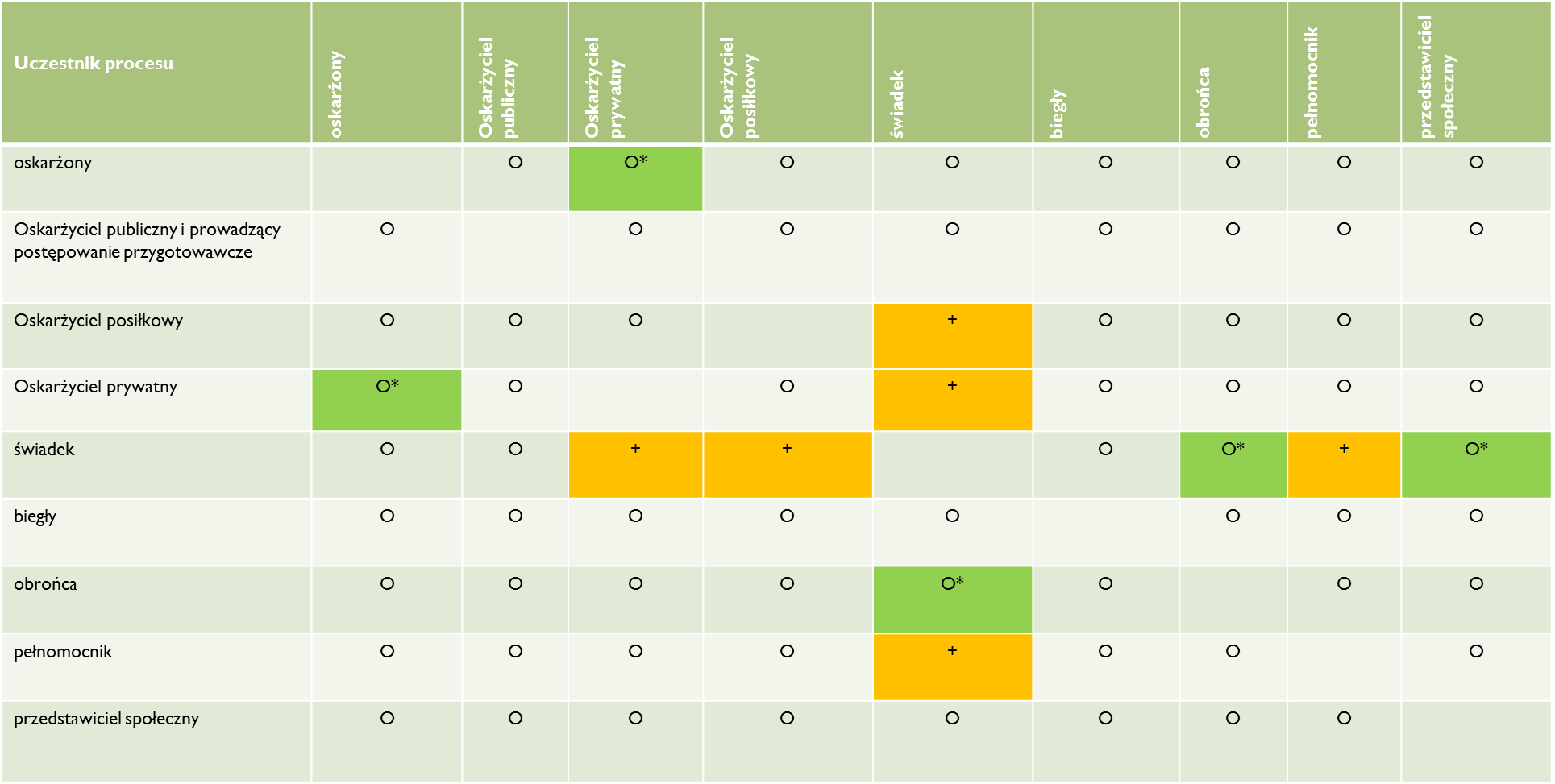